La respiració cel·lular
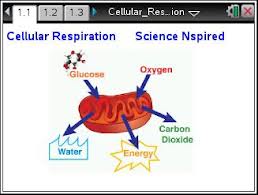 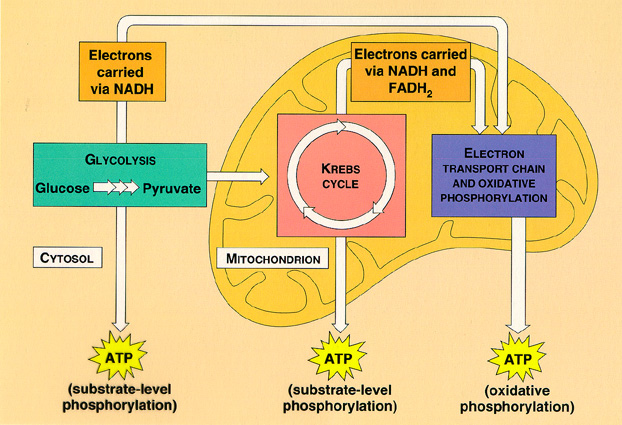 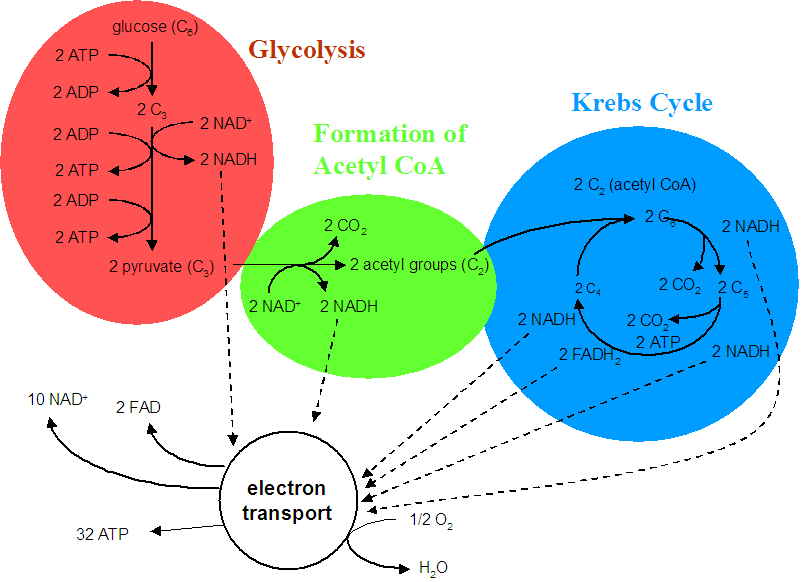 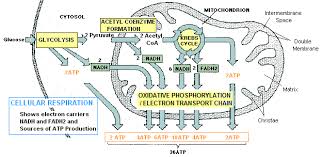